1
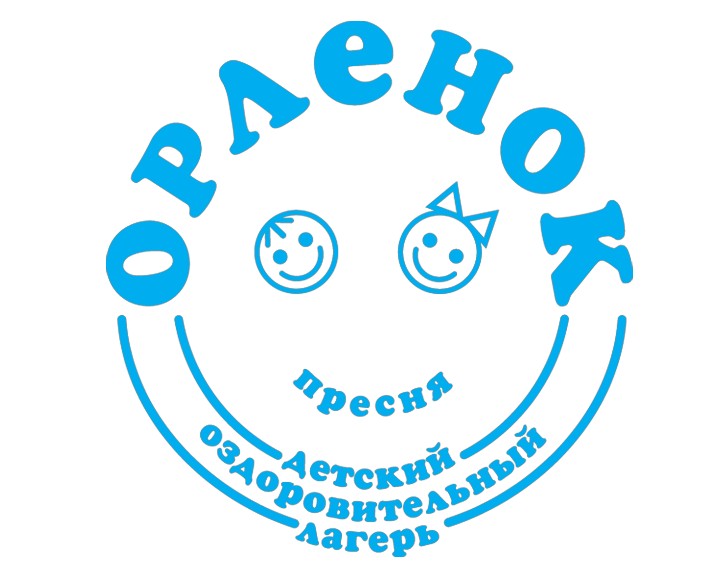 РАБОЧАЯ ПРОГРАММА
 
         ППО «ПМЗ» Роспрофпром 
  
ДОЛ  «Орлёнок»
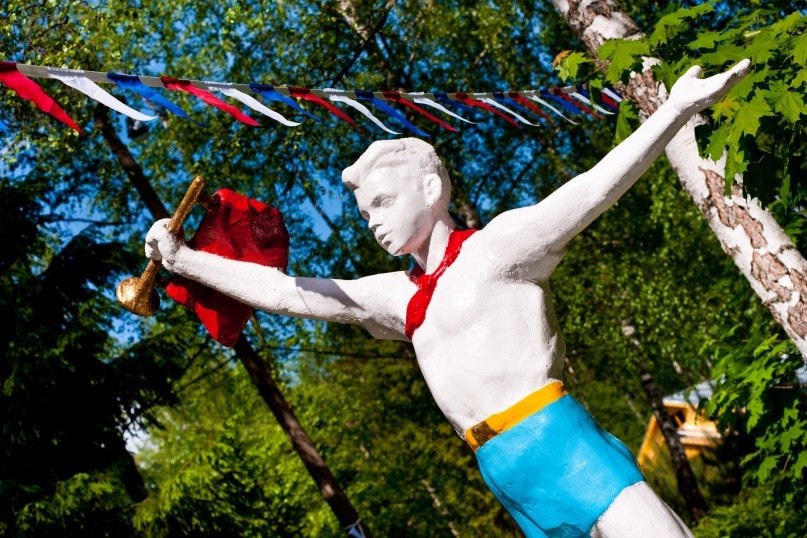 2
Необходимые условия создающие предпосылки для личностного роста ребенка:
Создание положительно влияющей микросреды.
Предоставление возможности выбора деятельности и смены деятельности.
Предоставление возможности «открыть себя», через освоение нового положительного опыта, в том числе и трудового.
Расширение общего социального интеллекта: навыки конструктивного общения, соотнесение ценностных ориентиров, изменение социальных ролей и т.д.
Спортивно – оздоровительная работа.
Патриотизм
3
Рабочая программа:
Комплексная – разноплановая деятельность
Долгосрочная – на всё лето
Авторская – опирается на опыт работы коллектива
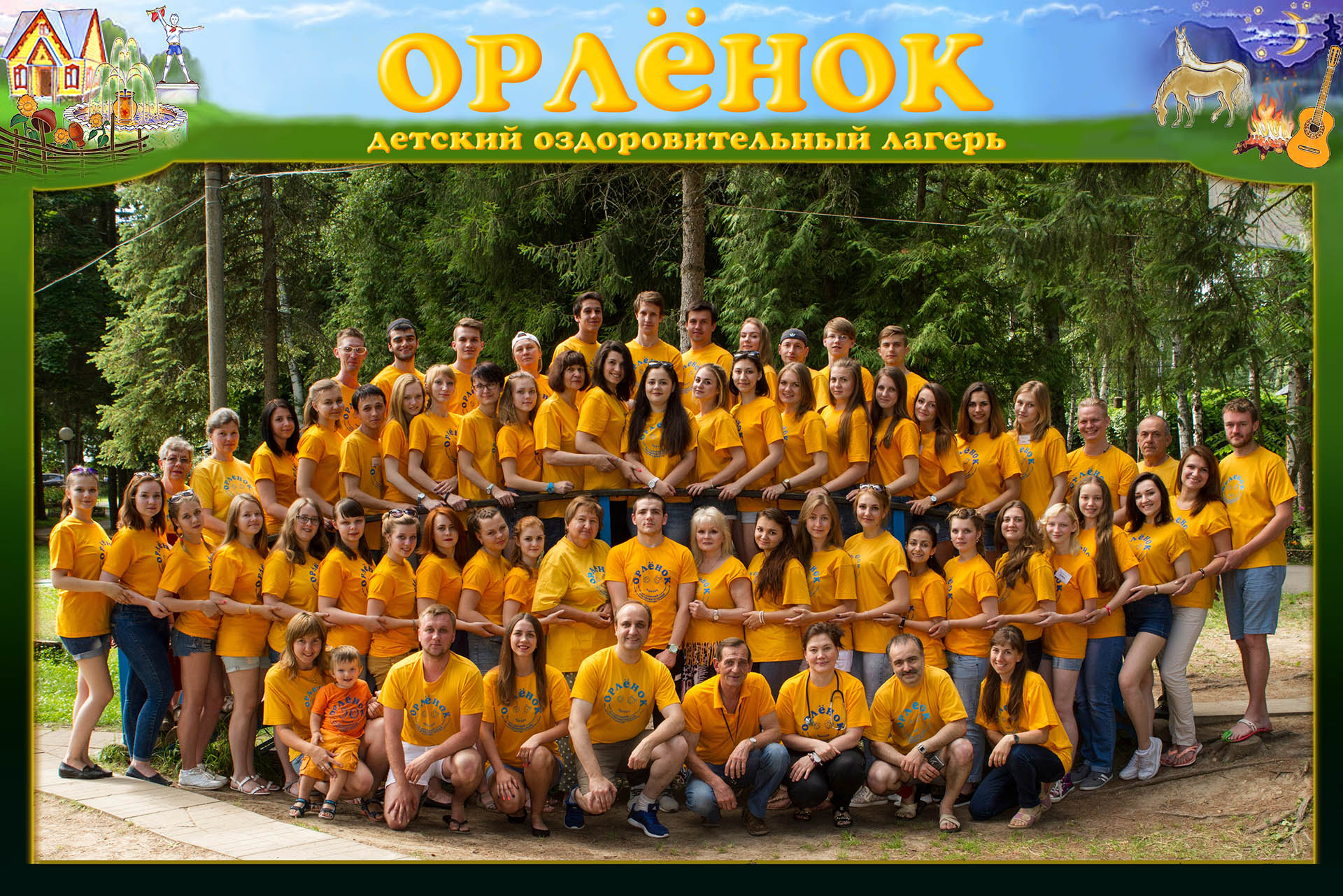 4
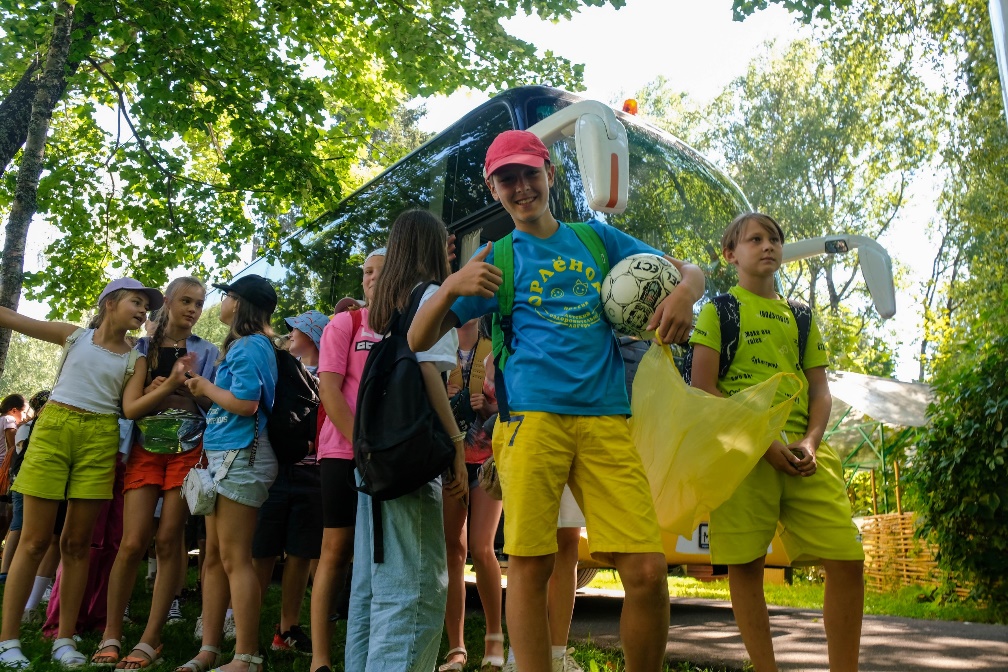 Основные адресаты программы – дети от 7 до 15 лет, учащиеся общеобразовательных школ Москвы и подмосковья.
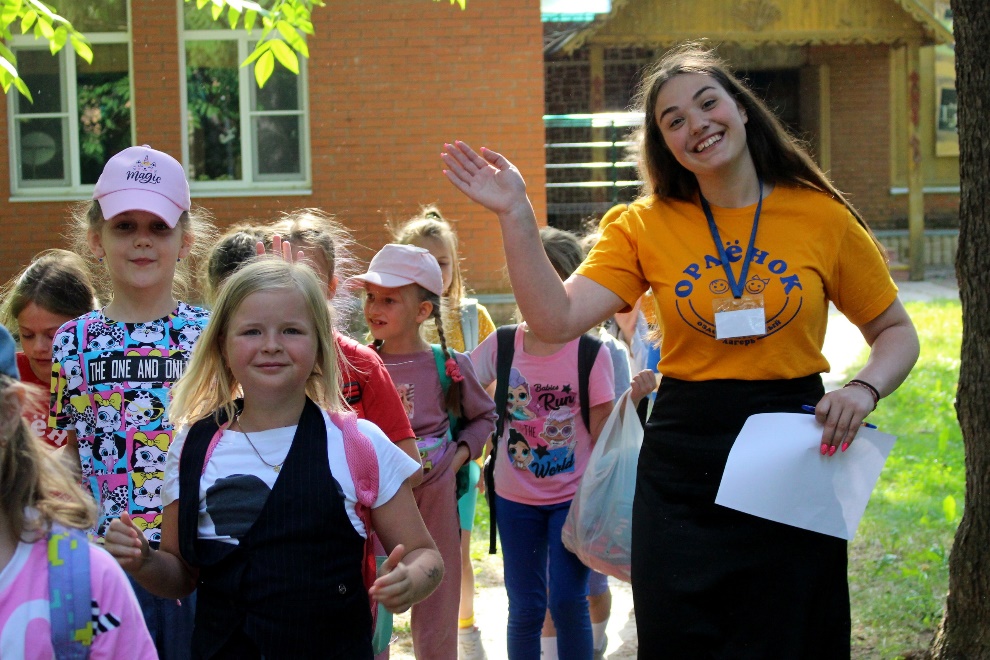 5
Актуальность программы обуславливается её направленностью на здоровый образ жизни, патриотизм, творчество и саморазвитие, коммуникативная компетентность, семейные ценности.
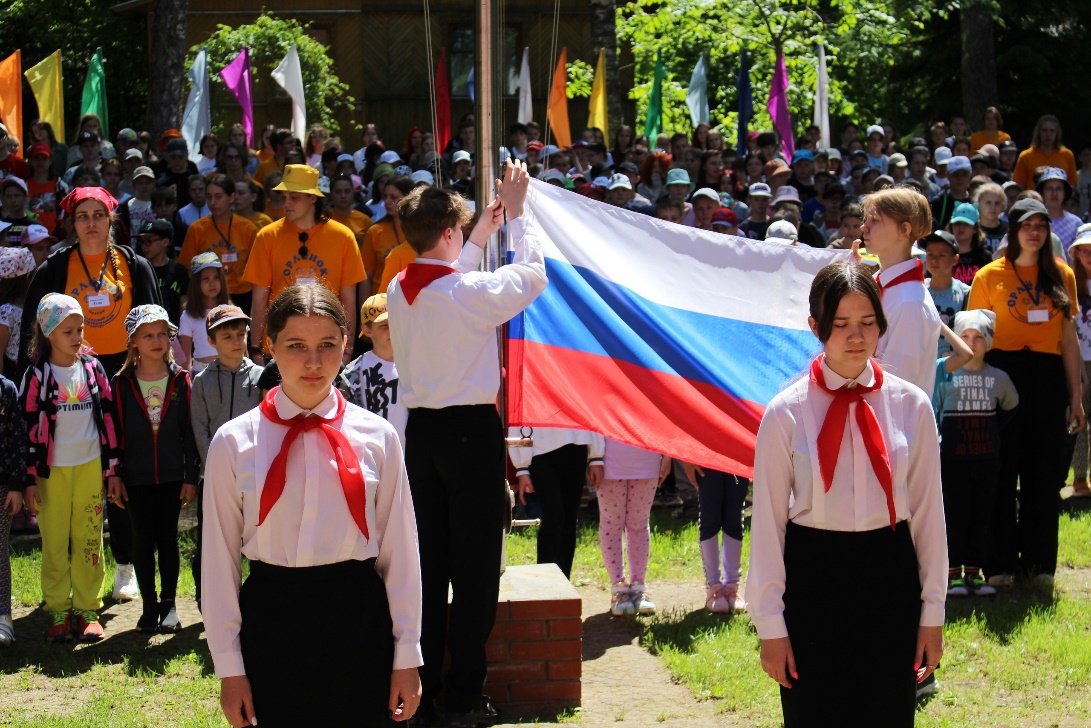 6
Программа, которая была принята в ДОЛ «Орлёнок», ставит перед собой следующие ЦЕЛИ:
Педагогическая (цель педагогов):                                                Создание условий для оздоровления и укрепления здоровья детей, разностороннего личностного развития, социальной адаптации, детского самоуправления, патриотического воспитания, формирования культуры поведения и семейных ценностей.
Личностноориентированная (цель в интересах детей):       Воспитание в ребёнке познавательной активности, творческих и коммуникативных навыков, патриотизма и формирование потребности в здоровом образе жизни.
7
Для достижения цели были 
приняты следующие ЗАДАЧИ:
Создать положительно влияющую микросреду в отрядах и лагере, способную обеспечит полноценное развитие личности ребёнка.
Создать условия для максимально возможного включения ребенка в творческую жизнь отряда и лагеря в целом.
Создать условия для максимального использования спортивно – оздоровительных ресурсов лагеря.
Создать условия для расширения общего, социального и коммуникативного кругозора детей.
Создать условия для грамотного патриотического и трудового воспитания.
8
В основу стратегий реализации этих задач, мы положили          Деятельностный подход
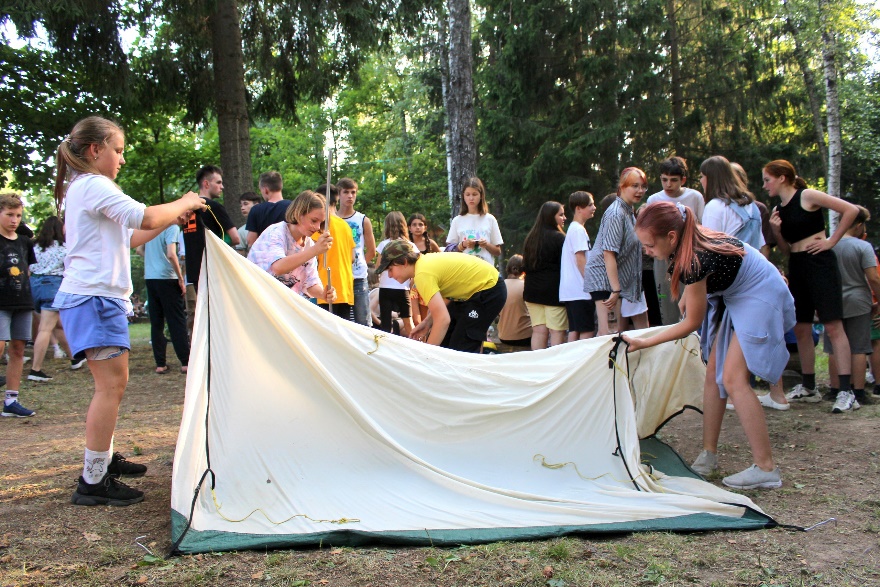 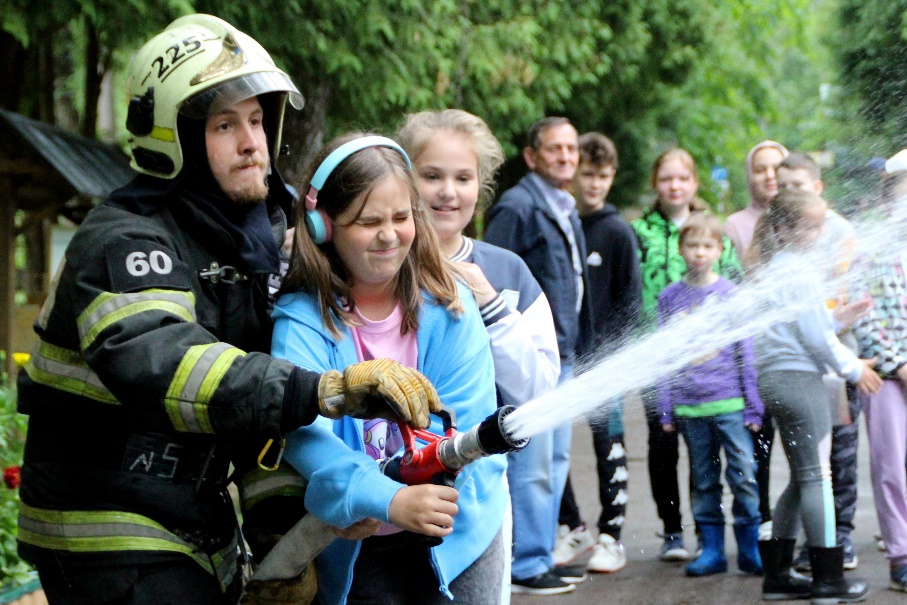 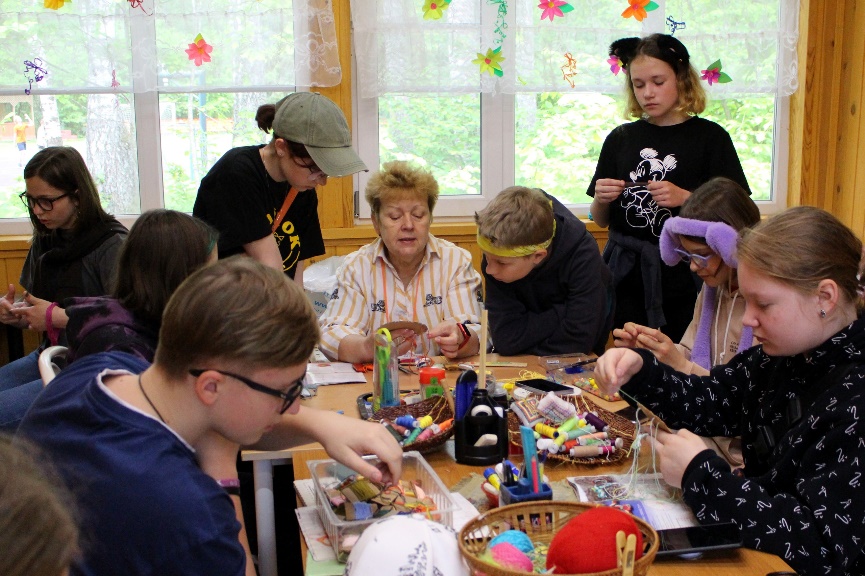 Слово – хорошо!
А слово, подкрепленное делом – ещё лучше!
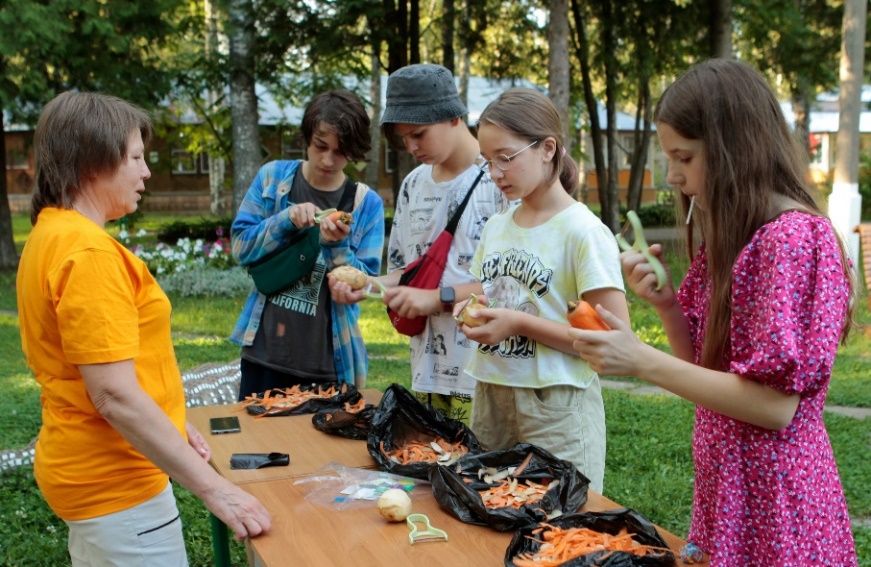 9
Основные стратегии программы.
Стратегия:  Творчество, как способ реализации  и понимания себя, включения ребенка в коллектив, получения положительного эмоционального и коммуникативного опыта.
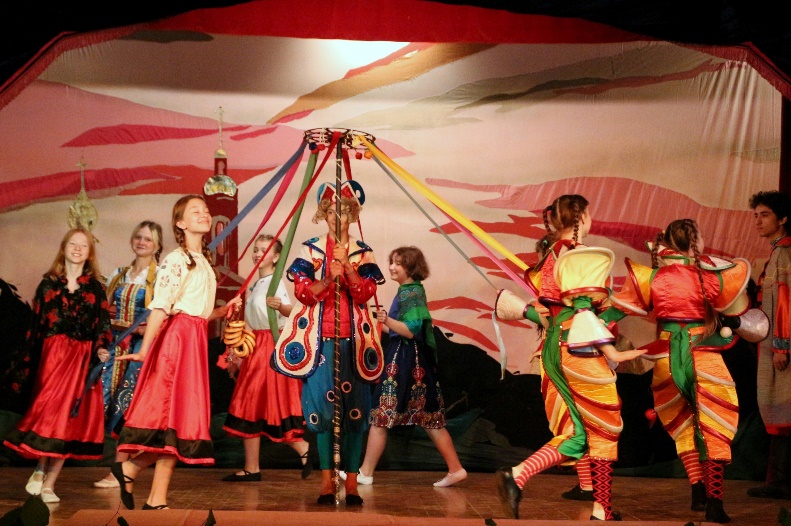 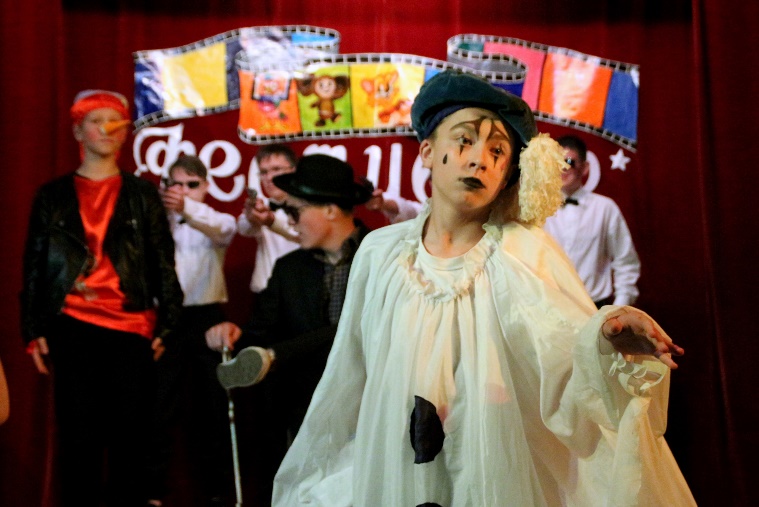 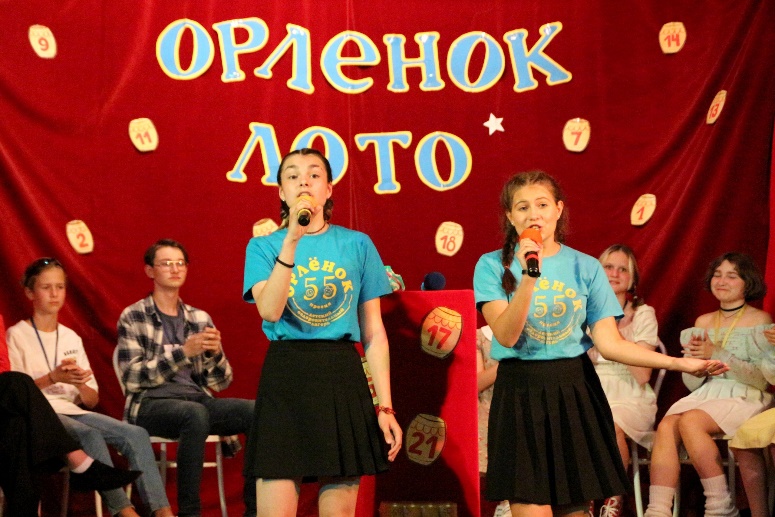 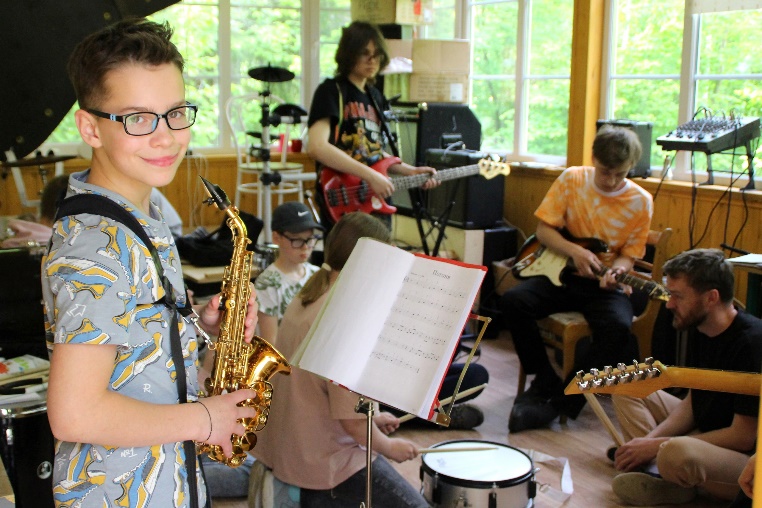 Не каждый ребенок знает, на что он способен и тем более, не каждый может это узнать
10
Навязать - Нет!
Предложить - Да!
Я могу!
Пусть об этом узнают!
Я могу?
Творческая работа реализуется на нескольких уровнях:
Общелагерный уровень.
Педагогическая задача таких мероприятий – воспитание вкуса, получение нового положительного опыта.
Уровень отряда.
Увидеть желание и дать возможность.
Задача вожатых на этом уровне вовлечь детей в работу по созданию творческого продукта
Личностный уровень.
Предоставление выбора для деятельности разнообразной 
и не дублирующийся.
11
Прогнозируемые изменения:
Расшатывание комплекса неуверенности, преодоление стеснительности. Педагоги обычно говорят, ребенок раскрылся, расцвел.
Реализация не актуализированных стремлений к лидерству, успешности, признанию. Обычно про таких детей говорят, что он направил свою энергию 
    в мирное русло.
Положительная адаптация в детском коллективе. Снятие коммуникативных барьеров. Снижается опасность аутсайдерства, повышается социометрический статус коллектива.
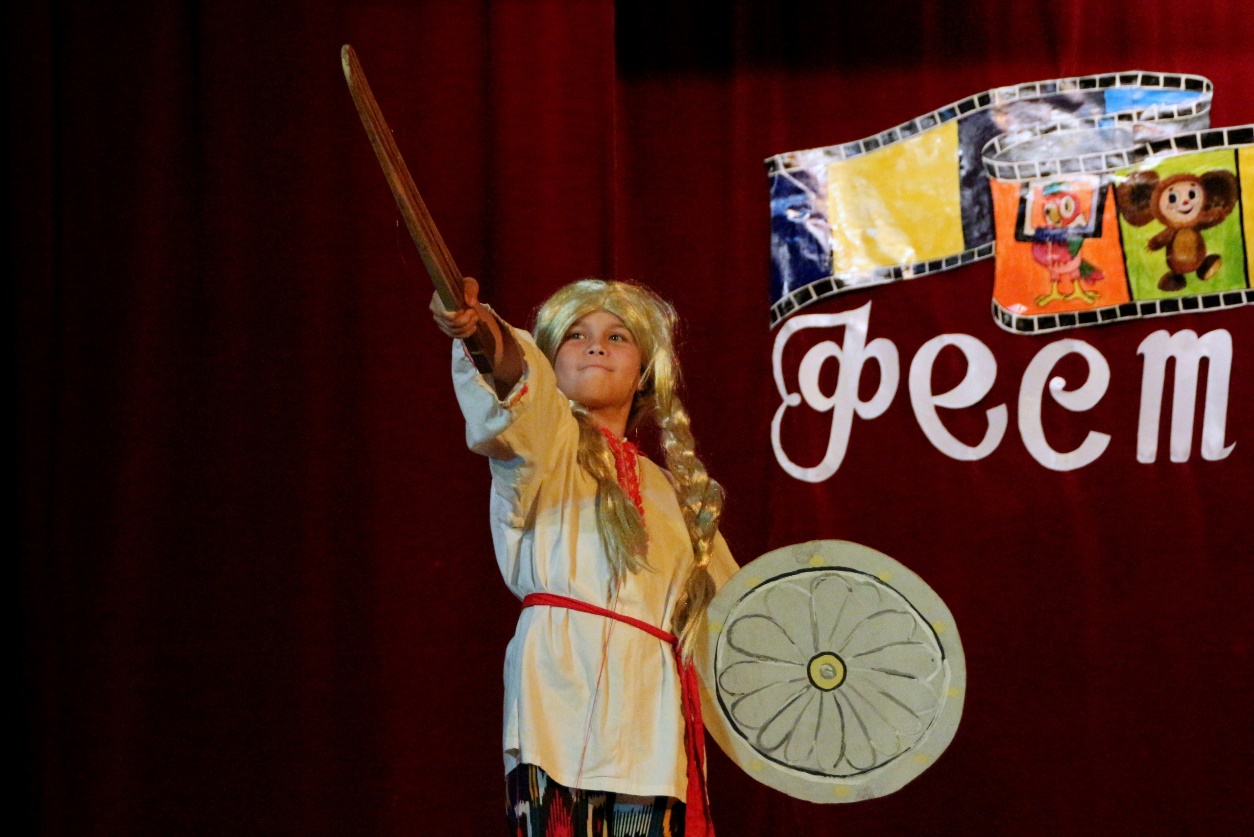 12
Стратегия: Трудовая деятельность как средство приобретения жизненных навыков и, опосредованно, воспитания и организации, а так же, как средство реализации потребностей ребенка.
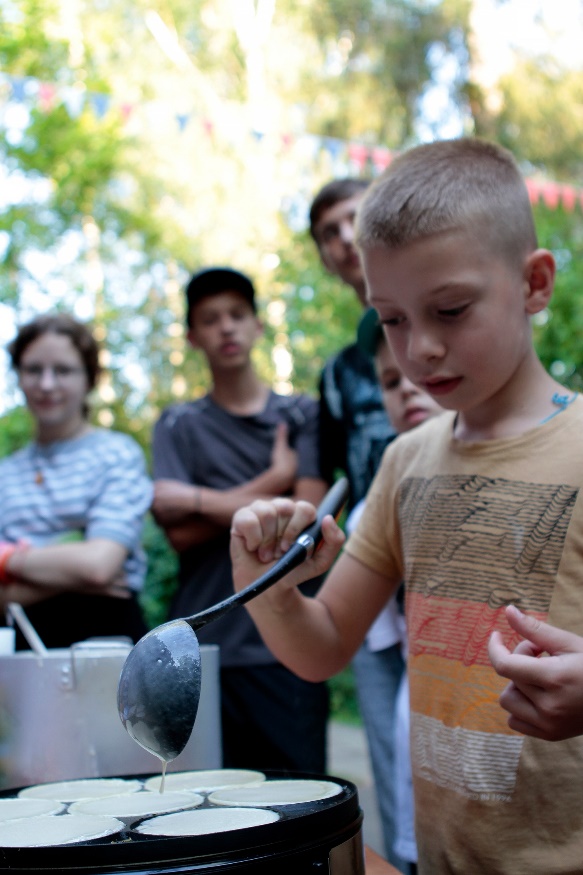 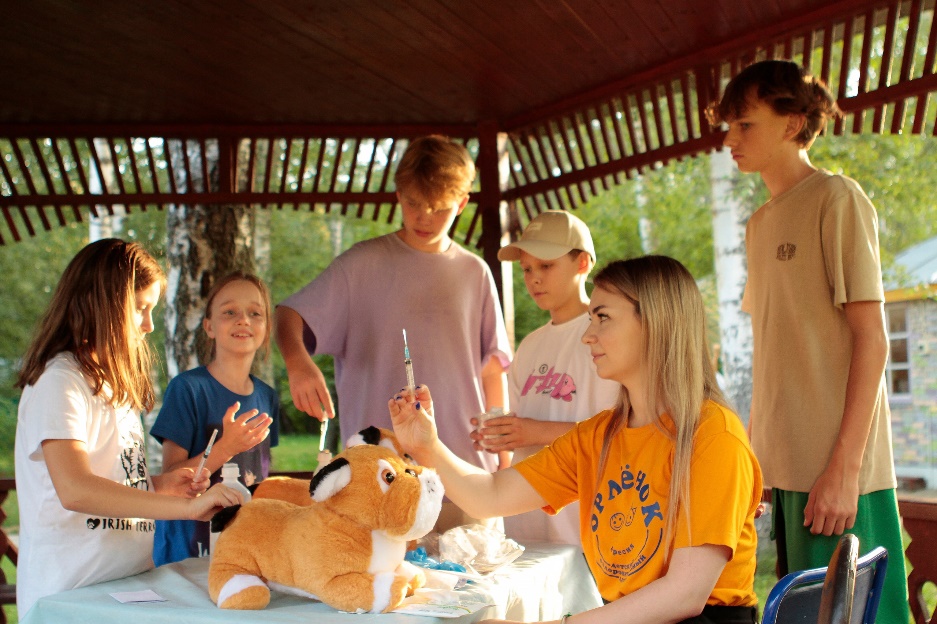 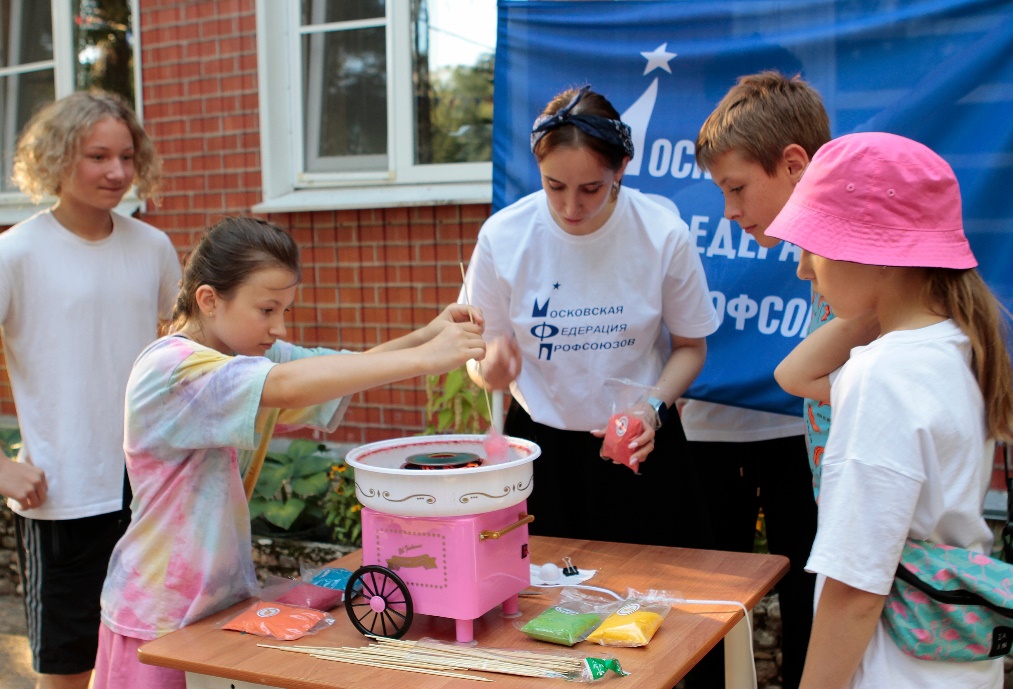 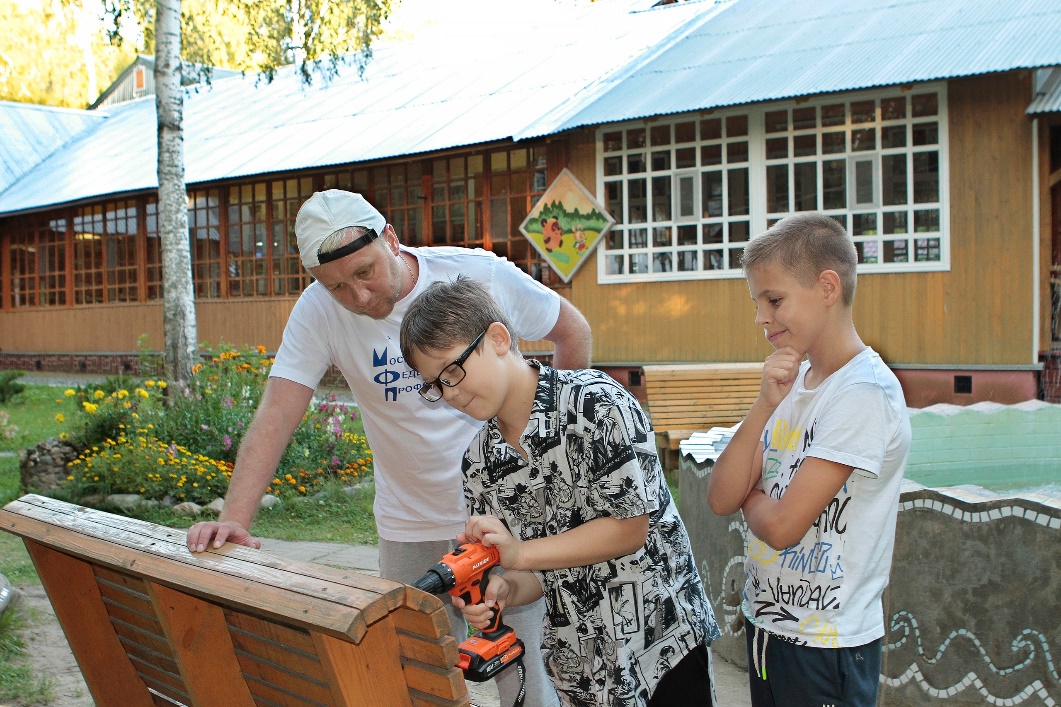 «Дело стоит труда»
13
Трудовая деятельность реализуется на 
нескольких уровнях:
Охота пуще неволи!
Труд приносит удовольствие, потому что я пользуюсь его плодами!
Отрядный  и личностный уровень.
Трудовая деятельность как средство получения жизненных навыков, воспитания и организации.
Дети принимают участие в благоустройстве лагеря, поддержании чистоты и порядка на территории и в корпусах.
Трудовая деятельность как средство реализации потребностей ребенка.
Добровольная работа, которая включает в себя посильный для детей труд, приносящий пользу лагерю.
Детям не нужны нотации, детям 
нужны примеры!
Общелагерные мероприятия, пропагандирующие ценность труда, приобщающие к труду
14
Прогнозируемые изменения:
Получение практической пользы от труда, и удовольствия от его результатов.
Получение некоторых трудовых навыков
Уважительное отношение к труду и его результатам.
Личностная реализация, 
     повышение самооценки.
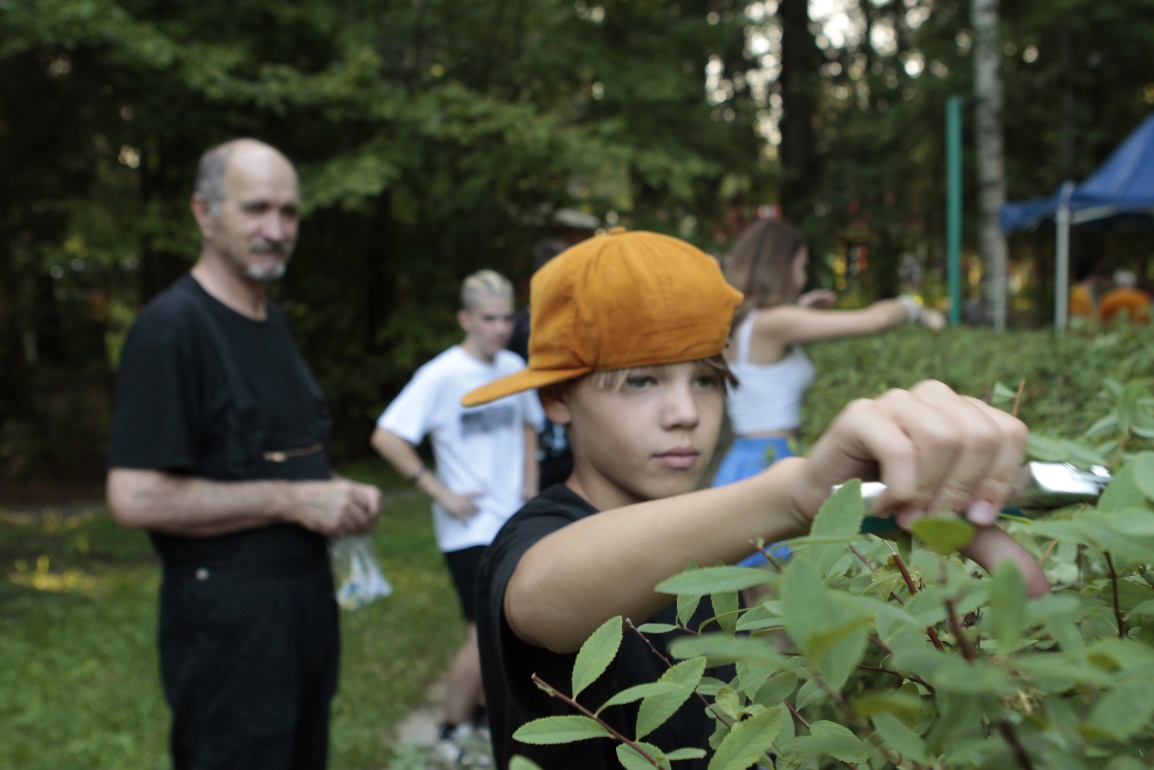 15
Спорт – 
это жизнь!
Стратегия: Спортивно – оздоровительная работа, как профилактика и привлечение к ЗОЖ, социализация.
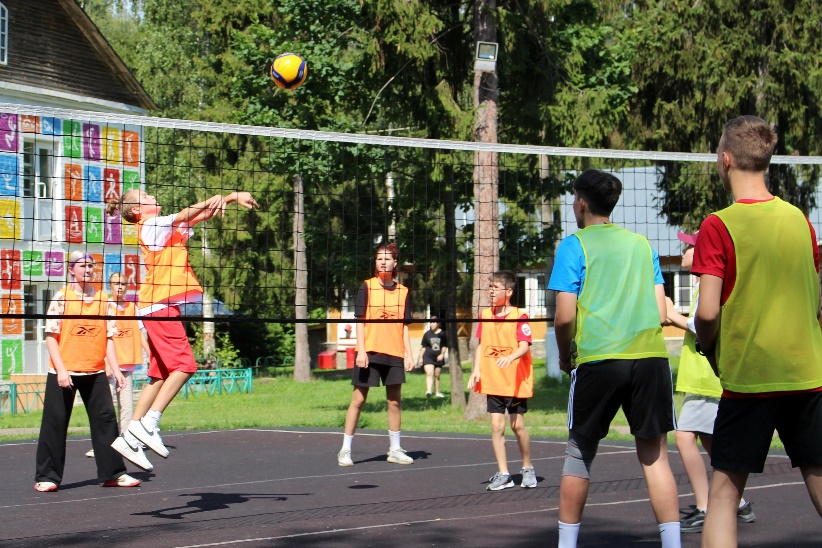 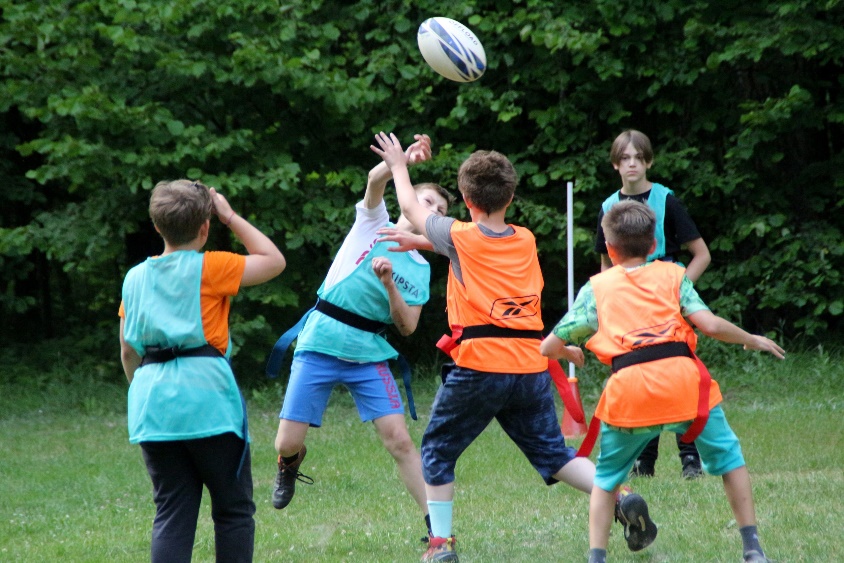 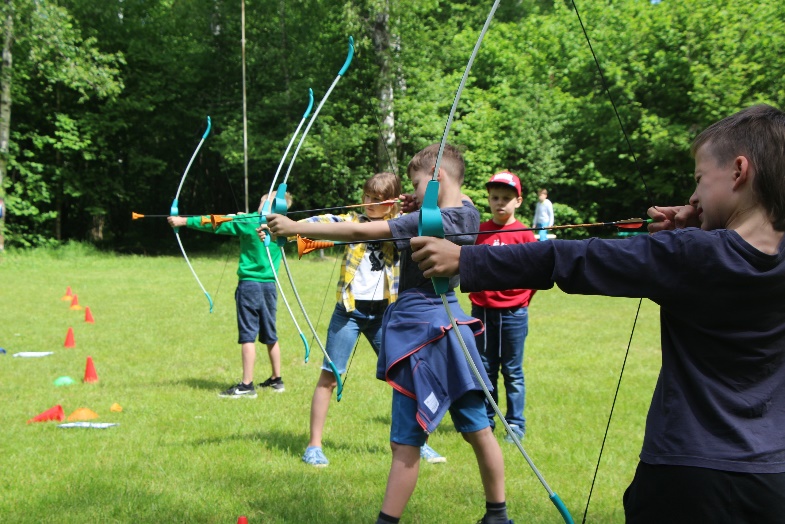 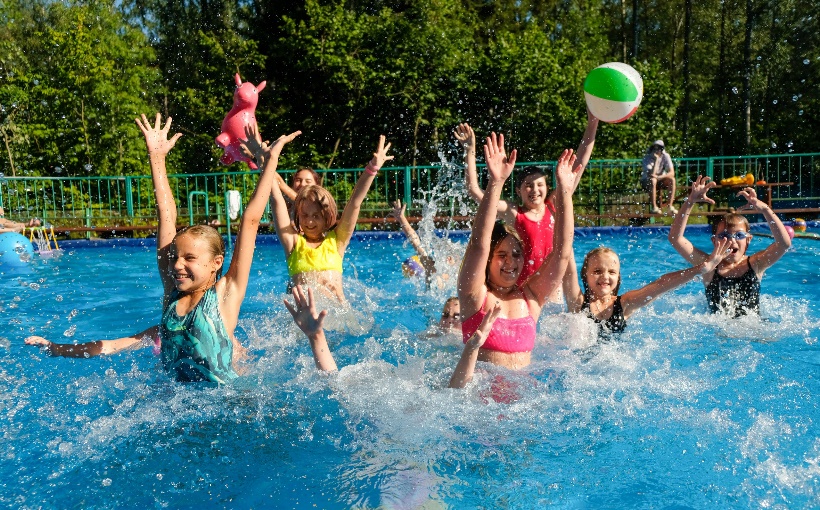 16
Спортивно-оздоровительная работа реализуется 
на нескольких уровнях:
Делай с нами!
Делай как мы!
Делай лучше нас!
Лет до ста расти 
нам без старости!!
Я умею!! 
Я попробую!!
Оздоровительные мероприятия.
Эти мероприятия непосредственно направлены на укрепление физического и психического здоровья детей
Спортивно – оздоровительная работа.
Личностный уровень
Включение в спортивную жизнь отряда
Отрядный уровень
Формирование командного духа, сплоченности
Общелагерный уровень
Знакомство с новыми видами спорта
17
Прогнозируемые изменения:
Укрепление здоровья, понимание значения ЗОЖ.
Положительные впечатления от успешной деятельности.
Формирование первичных спортивных навыков, 
    знакомство с новыми видами спорта.
Получение нового опыта спортивных занятий.
Динамика личностных достижений, 
    личностный рост.
Укрепление эмоциональных связей в отряде, сплочение коллектива.
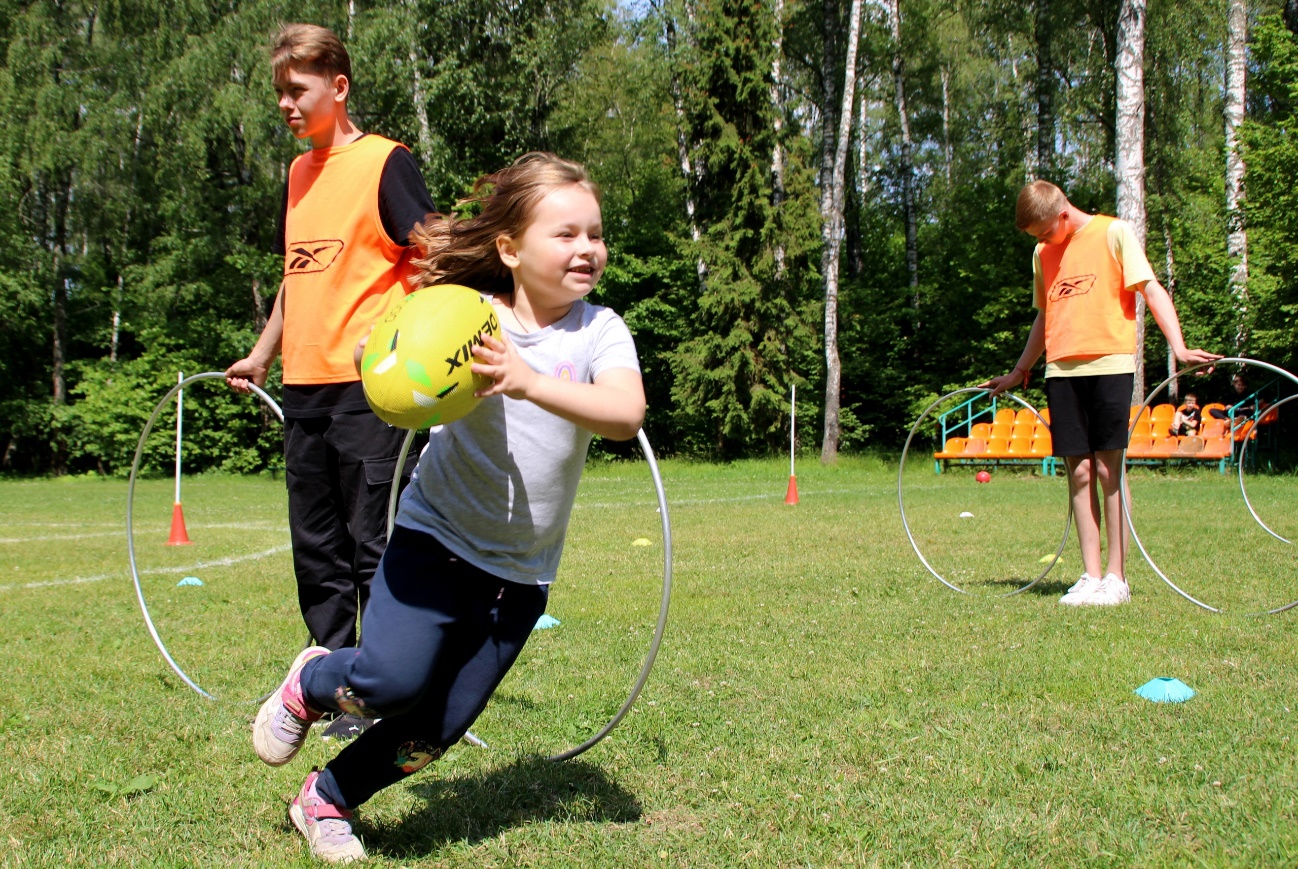 18
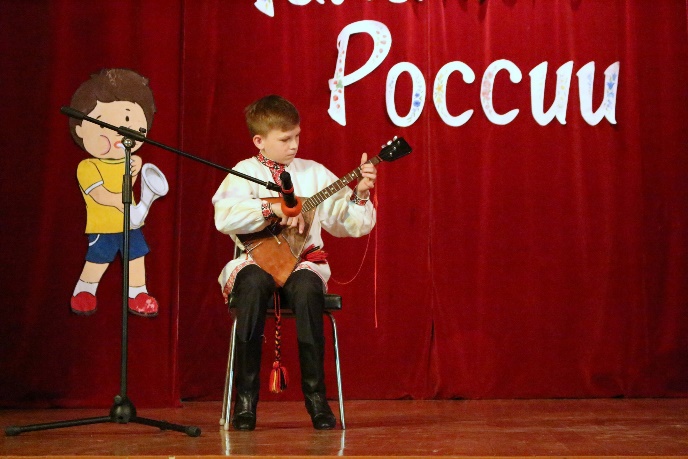 Стратегия: Патриотическое воспитание, социализация, как одно из условий развития личности.
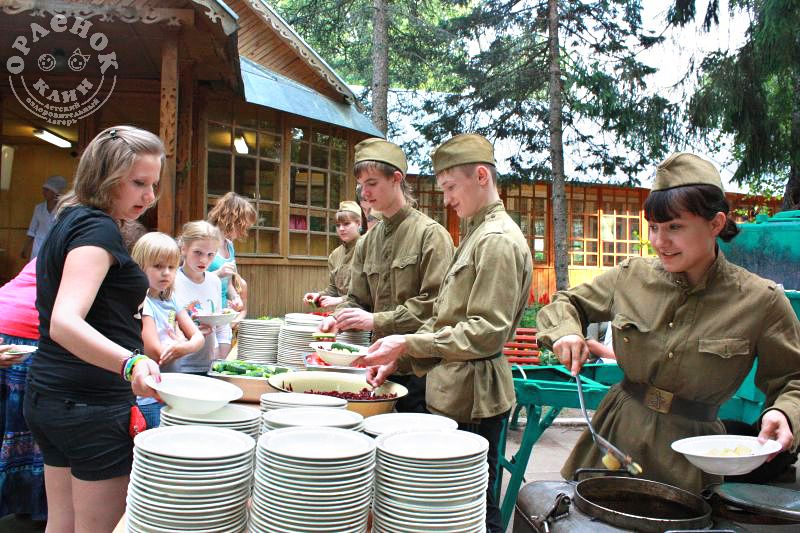 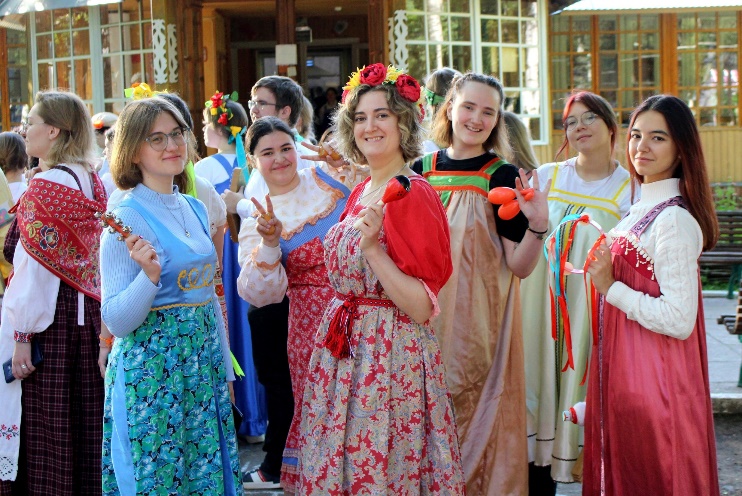 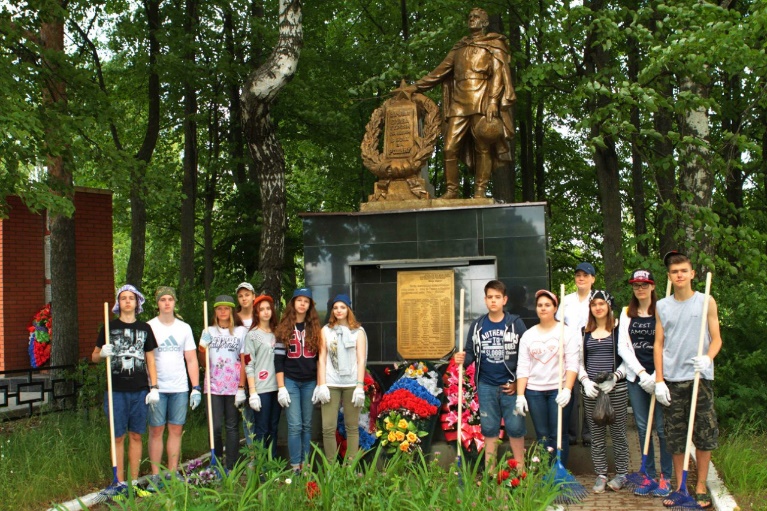 Формирование здоровых ценностей и воспитание в ребёнке личности актуально в любом возрасте.
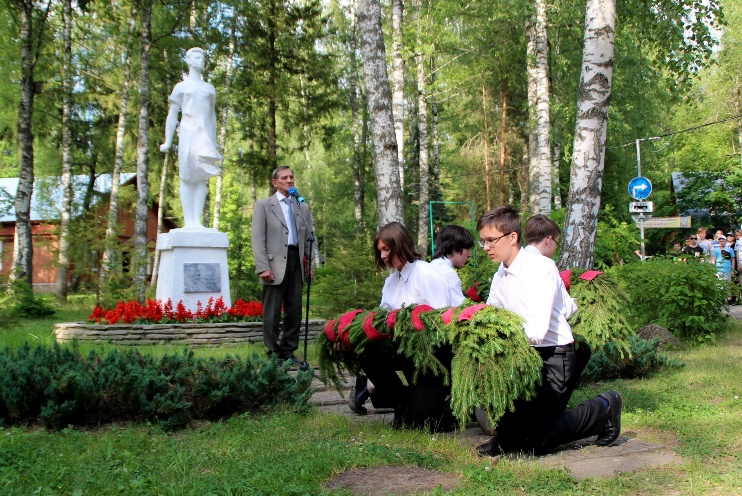 19
Мы вместе!
Уважая других - 
уважаешь себя!
С чего начинается
Родина?
Патриотическая работа и социализация 
осуществляется на нескольких уровнях:
Личностный уровень
Коррекция поведения и коммуникативных навыков, создание благоприятной атмосферы принятия.
Отрядный уровень
Формирование особой воспитывающей 
атмосферы отряда.
Общелагерный уровень
Понять и принять социальные навыки, нравственные и культурные ценности. Воспитание любви к Родине
20
Прогнозируемые изменения:
Формирование коллективного духа, коллективной ответственности, реализация потребности быть в коллективе
Реализация потребности  быть принятым, одобренным со стороны окружающих.
Расширение общего кругозора по истории и культуре нашей Родины.
Формирование адекватного 
    патриотического сознания.
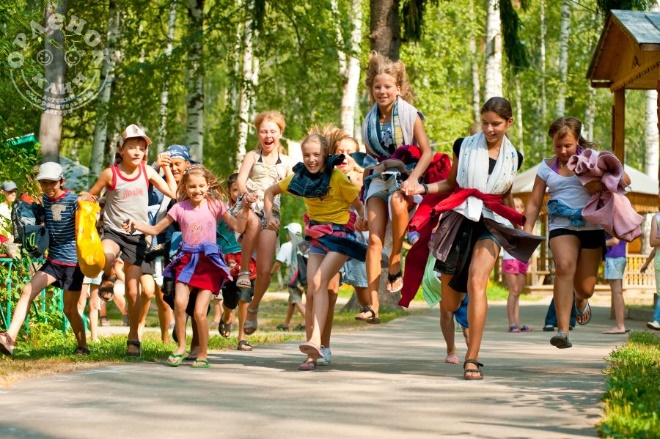 21
Положительная   воспитательная
Творчество
Спортивно-
оздоровительная
работа.
Трудовое
 воспитание
Патриотическое
воспитание,
социализация.
микросреда
22
Планирование педагогической работы
Программа лагеря представляет собой развитую сеть мероприятий и мастер-классов в рамках летних смен. Каждая смена планируется перспективно, наполняется содержанием, в котором сочетаются все основные стратегии.
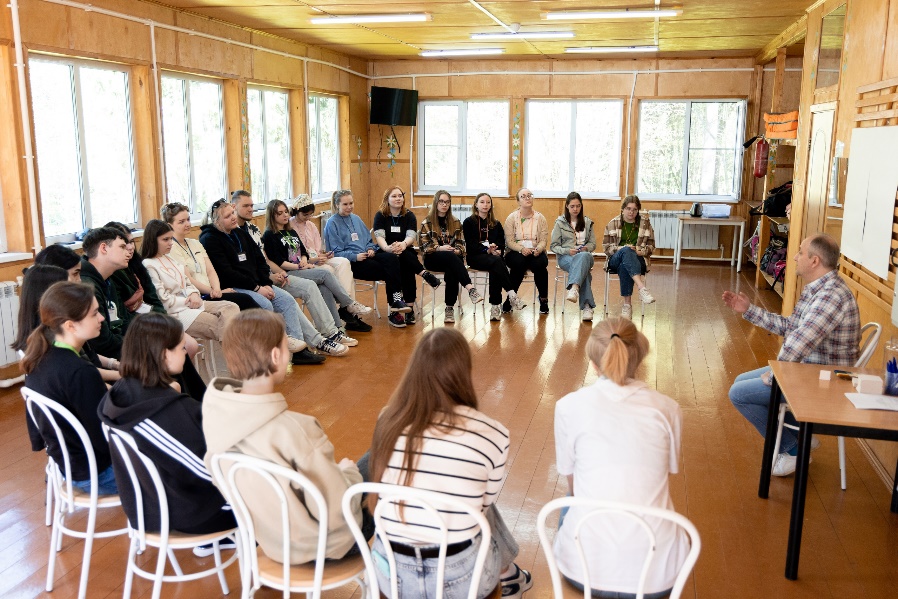 23
Обобщенные планируемые результаты
Самоопределение детей в тех видах деятельности, которые отвечают их способностям и интересам.
Получение детьми практических навыков по коллективному творчеству, трудовому опыту.
Приобретение конкретных знаний в областях спорта, культуры, творчества, коммуникации. 
Самореализация детей в различных видах деятельности, осознание значимости активной жизненной позиции.
Осознание детьми необходимости ведения здорового образа жизни.
Качественный, интересный, эмоциональный отдых.
24
Критерии эффективности
Педагогические
Планирование и проведение мероприятий, критериальный 
анализ мероприятий, 
обратная связь с родителями, детьми, персоналом
Личностные
Создание условий для самореализации, формирование 
групповой сплоченности, 
активность в участии в жизни отряда, лагеря.
Материально-технические
Своевременное решение материально-технических проблем, 
обеспечение всем 
необходимым, контроль качества
25
Подготовка кадров.
В весенний период проводится теоретическая и практическая подготовка педагогического состава на базе ДОЛ «Орлёнок».
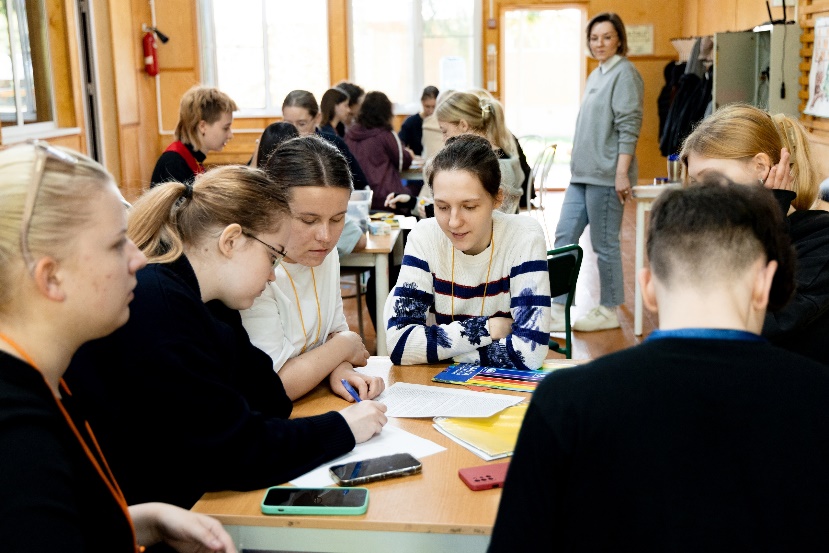 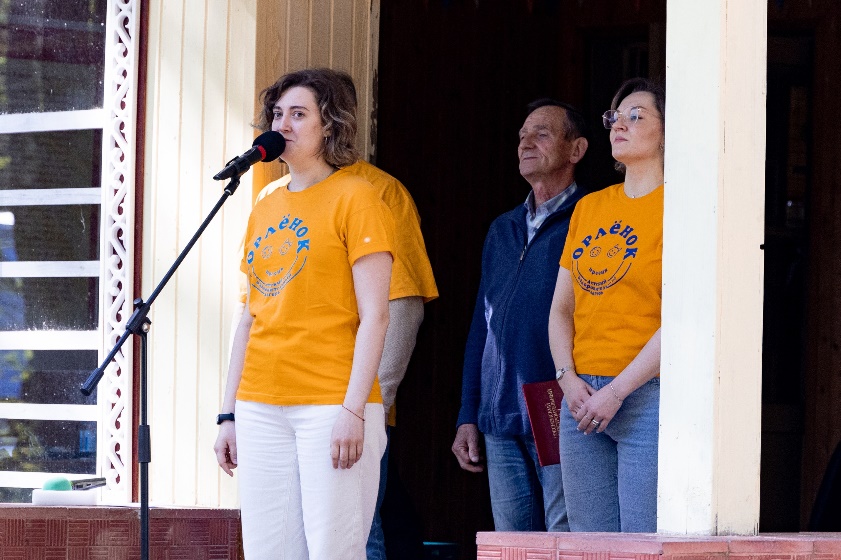 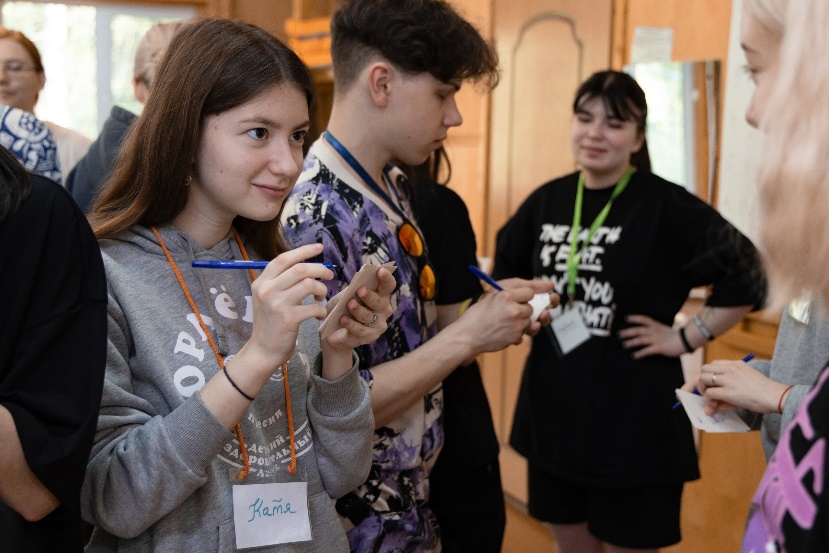 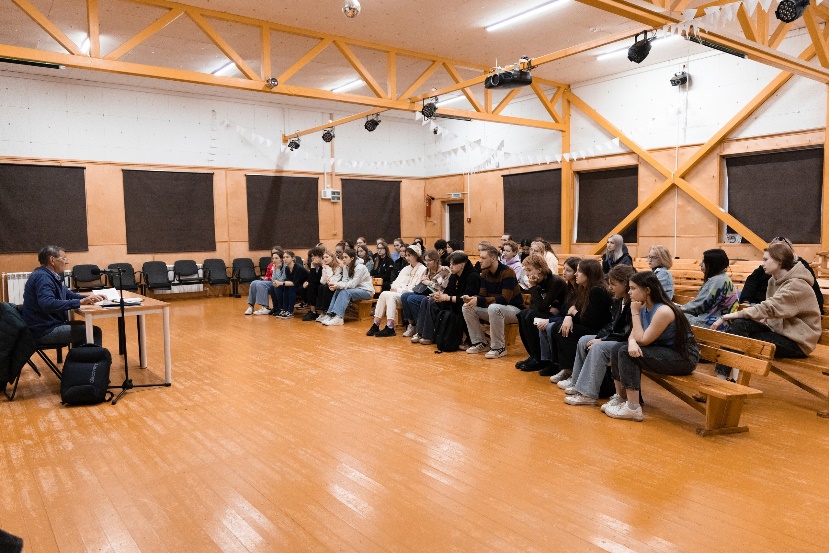 26
План весенней подготовки вожатых на базе ДОЛ «Орлёнок»
27
Типовой ежедневный режим работы
ДОЛ «Орлёнок».
8.00.   Подъем.
8.10.   Зарядка.
8.30.   Водные процедуры.
9.00.   Завтрак.
9.30.   Уборка палат и территории.
  10.00.  Отрядные/Общелагерные мероприятия, кружки.
  13.00.   Обед.
  14.00.   Тихий час.
  16.00.   Подъем.
 16.15.    Полдник.
 17.00.    Отрядные/Общелагерные мероприятия, кружки.
 19.00.    Ужин.
 19.30.    Отрядные/Общелагерные мероприятия.
 22.00.    Отбой.
28
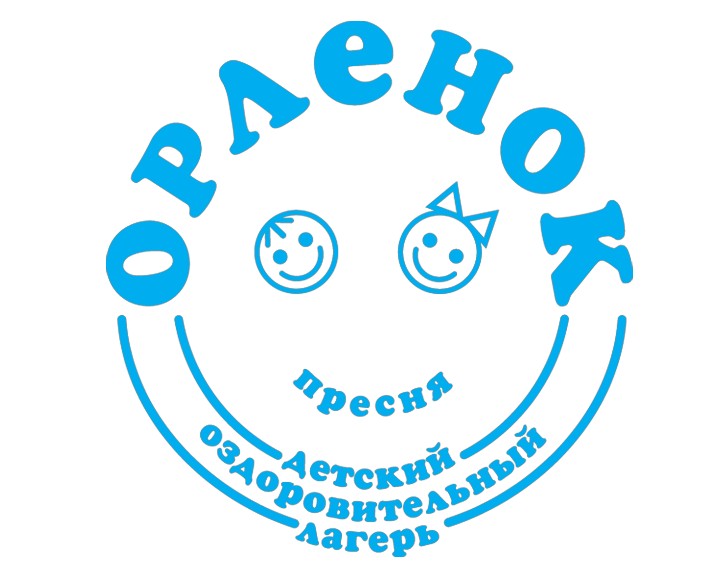 Спасибо за внимание!